Status of Embedded Linux
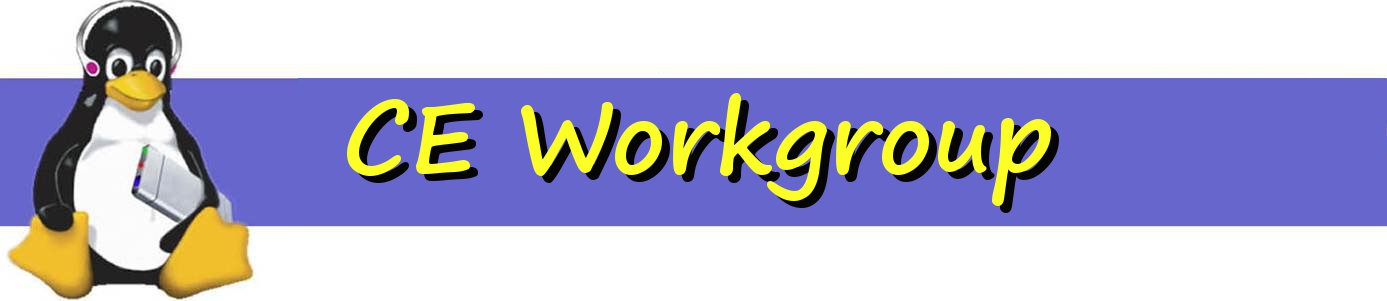 Status of
Embedded Linux
December 2017
Tim Bird
Architecture Group Chair
LF Core Embedded Linux Project
1
Nature of this talk…
Quick overview of lots of embedded topics
A springboard for further research
If you see something interesting, you have a link or something to search for
2
Outline
Kernel Versions
Technology Areas
CE Workgroup Projects
Other Stuff
Resources
3
Outline
Kernel Versions
Technology Areas
CE Workgroup Projects
Other Stuff
Resources
4
Kernel Versions
Linux v4.9   –  11 Dec 2016    – 70 days
Linux v4.10 –  19 Feb 2017    – 70 days
Linux v4.11 –  30 Apr 2017     – 70 days
Linux v4.12 –    2 Jul 2017      – 63 days
Linux v4.13 –    3 Sep 2017    – 63 days
Linux v4.14 –  12 Nov 2017    – 70 days
Linux v4.15-rc1
4.15 – I predict: 21 Jan 2018 (70 days))
5
Linux 4.9
Virtually mapped kernel stacks
http://lwn.net/Articles/692953/
Allows to detect stack overruns
Cleans up kernel code, faster process creation
Only on x86, for now
Greybus - https://lwn.net/Articles/715955/
Timed samples for eBPF
Modversions deprecated
See https://lwn.net/Articles/707520/
6
Linux 4.10
Perf sched timehist
Hybrid block polling
Supports polling for block I/O, but with a short delay (estimated) before the polling starts
Improves performance by queuing blocks as soon as device is ready (via polling)
Uses less CPU than full polling
Support for ARM SoCs:
Huawei, Allwinner, Marvel, Renesas
Posix timers are configurable
Initramfs compression method is selectable
New interface for system sleep state selection
/sys/power/mem_sleep
UBIFS support for encryption
7
Linux 4.11
New kernel refcount API
TinyDRM subsystem added
New statx() system call
https://lwn.net/Articles/707602/
2038-safe time values
Mask of fields to obtain (for efficiency)
Sched.h refactoring
Non-mainline code: watch out!
8
Linux 4.12
BFQ and Kyber block I/O schedulers
Mini-tty prep work
Not full mini-tty implementation yet
Proper support for USB type-C connectors
AnalyzeBoot tool
Reads dmesg (and possibly ftrace log) and produces html graph of boot events
Part of Intel pm-graph tools project
https://github.com/01org/pm-graph
See tools/power/pm-graph/analyze_boot.py
9
Linux 4.13
TLS implementation in the kernel
Should help with HTTPS performance
See https://lwn.net/Articles/666509/
Next-interrupt prediction
F2FS support for disk quotas
Kselftest transitioning to TAP13 protocol
Linux 4.14
New kernel stack unwinder (ORC) for x86_64
Better unwinding via kernel-specific out-of-band structure (for every kernel PC address)
See https://lwn.net/Articles/728339/
zstd compression for btrfs and squashfs
Better cpufreq coordination with SMP
Linux 4.15 (expected)
Cramfs supports mapping persistent memory
Can use for XIP
AMD display core system accepted
130k driver!
Device tree compiler has support for overlays
Outline
Kernel Versions
Technology Areas
CE Workgroup Projects
Other Stuff
Resources
13
Bootup Time
Analyze_boot tool – new in in 4.12
Some good previous talks:
ELCE 2017 - A Pragmatic Guide to Boot-Time Optimization by Chris Simmonds
ELCE 2014 - 12 Lessons Learnt in Boot Time Reduction by Andrew Murray
ELC 2015 - Fastboot Tools and Techniques by John Mehaffey
Android boot time ideas
ELC 2017 – Improving the bootup speed of AOSP – Bernhard Rosenkranzer
14
Device Tree
Device Tree validation
Schema for binding language, validator for bindings and for device tree data
New proposal for device tree validation by Pantellis and Grant Likely
Updated Device Tree specification
Want to update material and make it more available
Overlays
Device tree compiler has support for overlays
15
File Systems
zstd compression for btrfs and squashfs (4.14)
Faster and smaller compression/decompression
https://clearlinux.org/blogs/linux-os-data-compression-options-comparing-behavior
How to use it ( BTRFS):
https://btrfs.wiki.kernel.org/index.php/Compression
See https://www.phoronix.com/scan.php?page=news_item&px=Linux-4.14-Zstd-Pull
F2FS support for disk quotes (4.13, 4.15)
Apparently used by Android
UBIFS support for encryption (4.10)
Graphics
TinyDRM
Provides graphic support for small simple displays (eg displays over i2C or SPI)
Hope to replace framebuffer drivers over time
See https://www.phoronix.com/scan.php?page=news_item&px=TinyDRM-Patches-Posted
Presentation
ELC 2017 What Can Vulkan do for You? - by Jason Ekstrand
17
GPU drivers
Nvidia, Vivante and Broadcom GPUs have open drivers
Nouveau, Etnaviv, and VideoCore 4
Qualcomm Adreno
Freedreno continues to be developed (June 2017)
See https://www.xda-developers.com/open-source-adreno-project-freedreno-receives-new-update/
Imagination PowerVR – no public driver, although one was teased in 2015
Apple dropping Imagination (April 2017) 
ARM Mali – Some work (Lima project) on earlier chip versions
Status update: https://lwn.net/Articles/716600/
Some recent work:
https://github.com/yuq/linux-lima
https://notabug.org/cafe/chai
Networking
Time Sensitive Networking
ELCE 2017 Deterministic Networking for Real-Time Systems (Using TSN) – by Henrik Austad
so_txtime option for high-resolution transmit time
IEEE deterministic networking (DetNet) working group
Lots of standards
19
Power Management
Power-efficient workqueues
More efficient work scheduling
Results in about 15% better energy consumption
See https://lwn.net/Articles/731052/
Better cpufreq coordination with SMP
Allows non-local CPU to adjust frequency
Good for when a non-local CPU schedules work on a CPU, and the work needs a frequency boost
See https://lwn.net/Articles/732740/
Real Time
Realtime Summit
Realtime trouble, lessons learned
Using Coccinelle to detect and fix nested execution context violations
SCHED_DEADLINE: what's next?
Future of tracing
See https://lwn.net/Articles/738001/
Status of Prempt-RT patch
Hotplug locking
Timer wheel rework
Big outstanding issue: dentry cache locking
21
Real Time (cont.)
Presentations:
ELCE 2017 Deterministic Networking for Real-Time Systems (Using TSN) – by Henrik Austad
ELCE 2017 Measuring the Impacts of the Preempt-RT Patch – by Maxime Chevallier
ELC 2017 Effectively Measure and Reduce Kernel Latencies for Real-time Constraints – by Jim Huang
ELC 2017 Real-Time Linux on Embedded Multicore Processors – by Andres Ehmanns
Security
Kernel hardening
http://kernsec.org/wiki/index.php/Kernel_Self_Protection_Project
Rare_write infrastructure
Keep some code and data read-only  most of the time
https://lwn.net/Articles/724319/
GCC plugins for kernel security
Kernexec
Prevent kernel from executing user-space code
Structleak (mainlined in 4.11)
Zero out kernel structures passed to user space, under some conditions
See https://lwn.net/Articles/712161/
Randstruct
Randomize C structure layout
See https://lwn.net/Articles/722293/
23
Security Presentations
ELC 2017 Securing Embedded Linux Systems with TPM 2.0 – by Philip Tricca
ELCE 2017 Security Features for UBIFS – by Richard Weinberger
System Size
Initramfs compression method is selectable
Nicolas Pitre work
Configurable POSIX timers – in v4.10
https://lwn.net/Articles/701095/
Mini TTY
Smaller implementation of TTY subsystem, for embedded
Saves about 38K
https://lwn.net/Articles/721074/
People wanted refactoring of full-size TTY instead of new small implementation, but Nicolas said that wasn’t feasible
25
System Size (cont.)
Shrinking the scheduler
Drops features and eliminates realtime and deadline scheduler classes
Saves about 20k
https://lwn.net/Articles/725376/
Lots of resistance to this
Code complexity increase is not worth saving 20k (according to Ingo Molnar)
Disagreement on whether Linux should support computers with sub-1MB memory
Size Presentations
ELCE 2017 Embedded Linux Size Reduction Techniques – By Michael Opdenacker
Great overview of reduction techniques and status
Toybox and musl (smaller libc) are worth looking at
Long list of things that can be worked on
Linaro Connect SFO 2017: Internet of Tiny Linux (IoTL): Episode IV – by Nicolas Pitre
http://connect.linaro.org/resource/sfo17/sfo17-100/ 
LinuxCon North America: Running Linux on Tiny Peripherals – by Marcel Holtmann
Got Linux to around 1MB for IOT sensor project
Testing
Kselftest
Fuego
Kernelci.org
LAVA V2
Kernel regression tracking
Plumbers session on testing
28
Kselftest
Unit test system inside kernel source tree
Recent work:
-silent option, to reduce output clutter
Support for O= option, to build outside source directory
Lots more regression tests (preferred place for syscall compatibility/regression tests (over LTP)
Converting to TAP (Test Anything Protocol) for test output ( started in 4.13)
See https://lwn.net/Articles/737893/
Fuego
New Test Framework for collaborating on tests and test infrastructure for Linux 
V1.1 features (April 2017)
Upgrade to latest Jenkins
Test script refactoring
Fuego container directory layout change
About 40 new tests
V1.2 plans (RC very soon (Sep 2017)
Unified output format
Convert all test results to JSON, in a format compatible with Kernel CI
New pass criteria system
Test dependency system
Board dynamic variables
Kernelci.org
Place to get free build/boot testing for your board
Builds 126 trees continuously, then reports any errors
http://kernelci.org
Presentations:
ELC and ELCE 2016 – by Kevin Hilman
Linaro Connect:
Kernelci and lava update - See https://lwn.net/Articles/716600/
The most successful public, distributed build and test system for Linux, in the world!
31
LAVA
Linaro Automation and Validation Architecture
V2
Job files now use Jinja2 templates
Was previously hand-written JSON
Jobs are run asynchronously, without polling,
ZeroMQ is used for communications.
ReactOBus is used to run jobs from messages.
Requires more explicit board configuration
Other efforts
Kernel regression tracking
Thorsten Leemhuis reported at kernel summit issues and difficulties doing regression tracking
Kernel  developers don’t like Bugzilla
Not enough people doing this work (no community effect)
Errors on specific hardware are hard to reproduce
Would be good to identify sub-systems with more regressions and target those for more testing
See https://lwn.net/Articles/737666/ and https://lwn.net/Articles/738216/
Plumbers sessions on testing
See https://lwn.net/Articles/734016/ and https://lwn.net/Articles/735034/
Toolchains
LLVM 4.0.0 is released
Some code size improvements from optimizations (GVNHoist)
Experimental support for LLVM coroutines
https://lwn.net/Articles/716979/
Presentations:
ELC 2017 - GCC/Clang Optimizations for Embedded Linux – by Khem Raj
Plumbers 2017 Building the kernel with Clang – by Nick Desaulniers
https://lwn.net/Articles/734071/
34
Tracing
More perf tools (both in 4.10):
perf sched timehist
Analysis of scheduling events
perf c2c
Cacheline contention analysis
Presentations:
ELC 2017 Dynamic Tracing Tools on ARM/AArch64 Platform: Updates and Challenges  - by Hiroyuki Ishii
Great overview
35
Miscellaneous
Printk issues
Year 2038 work
Linus issues with Kconfig
AGL making inroads
Android mainlining status
Linux in Supercomputers
FreeRTOS switched to MIT license
Printk issues
Discussion on kernel summit mailing list
Lots of issues with printk
It’s not per-CPU, console lock held too long, it has complicated code paths, and lots more
See thread start at:
https://lists.linuxfoundation.org/pipermail/ksummit-discuss/2017-June/004358.html
Recent discussions about KERN_CONT
KERN_CONT is unreliable for SMP kernels
Latest kernelput ‘\n’ between lines that don’t have KERN_CONT
Eventual removal of KERN_CONT
Maybe use of seq_buf for outputting serialized date atomically
https://lwn.net/Articles/732420/
Year 2038 work
3 areas of work
Converting all 32-bit timestamps to 64-bit in the kernel
e.g. New statx() system call
Many patches are in-progress (vfs layer, v4l, device-mapper, input subsystem)
C libraries
Lots of work in glibc to make everything backwards compatible
Even programs built with 32-bit timestamps should work
Distribution builds – fixing up individual packages
See https://lwn.net/Articles/717076/
38
Linus issues with Kconfig
Discussion on kernel summit mailing list
Kconfig is too hard for end users
What can be done?
Linus’ complaint:
https://lists.linuxfoundation.org/pipermail/ksummit-discuss/2017-June/004504.html
Ideas:
Config fragments
Higher level options
Better dependencies
From distro feature to kernel config
AGL status
First car in US with Entune (AGL-based infotainment OS) will be 2018 Toyota Camry
Announced at Open Source Summit Japan by Toyota
Mazda and Toyota collaborating on Entune
https://www.theregister.co.uk/2017/08/29/mazda_toyota_linux_entune_car_infotainment/
Android mainline status
Lots of Android SoC support still out-of-tree
Vendors are starting to mainline things, but it will take time (many years)
Android kernels for shipping devices are likely to remain 2-years behind mainline
LTS support expires at 2 years
Greg will maintain some LTS kernels for 6 years, but stop if vendors don’t use it
There is interest in improving LTP
But mainline on Android devices would be better
See https://lwn.net/Articles/738225/ for report by Greg Kroah-Hartman
Linux in Supercomputers
Linux now runs 100% of the top 500 supercomputers
As of November, 2017
Was 99.6% (498 out of 500) in June 2017
Most powerful machine, China’s “Sunway TaihuLight” uses 650,000 processors!
See http://www.omgubuntu.co.uk/2017/11/linux-now-powers-100-worlds-top-500-supercomputers
FreeRTOS license change
FreeRTOS switch to MIT license
Richard Barry started working for Amazon last year
Amazon released FreeRTOS version10 with MIT license
Removed GPL v2 (with extra clauses)
Added branding “fair use” clause to MIT
Is a pretty big deal, IMHO
See https://lwn.net/Articles/740372
Outline
Kernel Versions
Technology Areas
CE Workgroup Projects
Other Stuff
Resources
44
Projects and initiatives
Shared Embedded Distribution
LTSI
Fuego
eLinux wiki
45
Shared Embedded Distribution
Goals
Create an industry-supported distribution of embedded Linux
Main goal is very long term support (15 years)
Status
Working on building Debian with Yocto Project
3 projects - meta-debian, isar and elbe wish to collaborate and combine their yocto recipes into a single layer.
Next steps
Continued integration of Debian-based build and packaging systems
46
Long Term Support Initiative
LTSI 4.9 is current LTSI kernel
Work is in progress on next release 4.14
Most of industry is using LTS or LTSI
Using upstream-first policy for patches
Security fixes are very important
Presentation:
ELCE 2017 Using Long Term Stable Kernel for the Embedded Products – by Tsugikazu Shibata
47
Fuego - Linux Test Framework
Working on lots of issues
Presentation:
Japan Jamboree 63: Fuego Status and Roadmap December 2017 – by Tim Bird
48
eLinux wiki
http://elinux.org
Web site dedicated to information for embedded Linux developers
The wikipedia of embedded linux!
Hundreds of pages covering numerous topic areas: bootup time, realtime, security, power management, flash filesystem, toolchain, editors
Slides and Videos for 12 years of ELC!!
Please use and add to site
49
Outline
Kernel Versions
Technology Areas
CE Workgroup Projects
Other Stuff
Resources
50
Trade Associations
Linaro still doing lots of great work
Lava v2 and kernelci
Now promoting Zephyr
Linaro Connect consistently has useful material
Linux Foundation
Continuing to grow
First event in China sold out in 2 weeks (1200 attendees)
Over 100 conferences, 67 projects
Not just Linux
More than 500 members
Conferences
ELC 2017
See: http://elinux.org/ELC_2017_Presentations
Embedded Linux Conference Europe
Lots of great sessions!
See https://elinux.org/ELC_Europe_2017_Presentations
Embedded Linux Conference 2018
March 12-14, Portland, Oregon, USA
Japan Jamborees
Continuing
Open Source Summit Japan
June 20-22, Tokyo, Japan 
ELC Europe 2018
October 22-24, Edinburgh, Scotland
Legal Issues
SPDX adopted by Linux kernel
Extensive review done of files without license identifiers
Lots of files were tagged with SPDX license IDs
See https://lwn.net/Articles/739183/
and kernel commit: ead751507
applied in 4.14-rc7!
https://git.kernel.org/pub/scm/linux/kernel/git/torvalds/linux.git/commit/?id=ead751507de86d90fa250431e9990a8b881f713c
Some complaints about process used for patch
Outline
Kernel Versions
Technology Areas
CE Workgroup Projects
Other Stuff
Resources
54
Resources
LWN.net
http://lwn.net/
If you are not subscribed, please do so
Kernel Newbies
http://kernelnewbies.org/Linux_4.??
eLinux wiki - http://elinux.org/
Especially http://elinux.org/Events for slides and videos
Celinux-dev mailing list
55
Thanks!
56